O Lord, Our Lord
3/4
Eb/Bb - SOL

Verses: 1
PDHymns.com
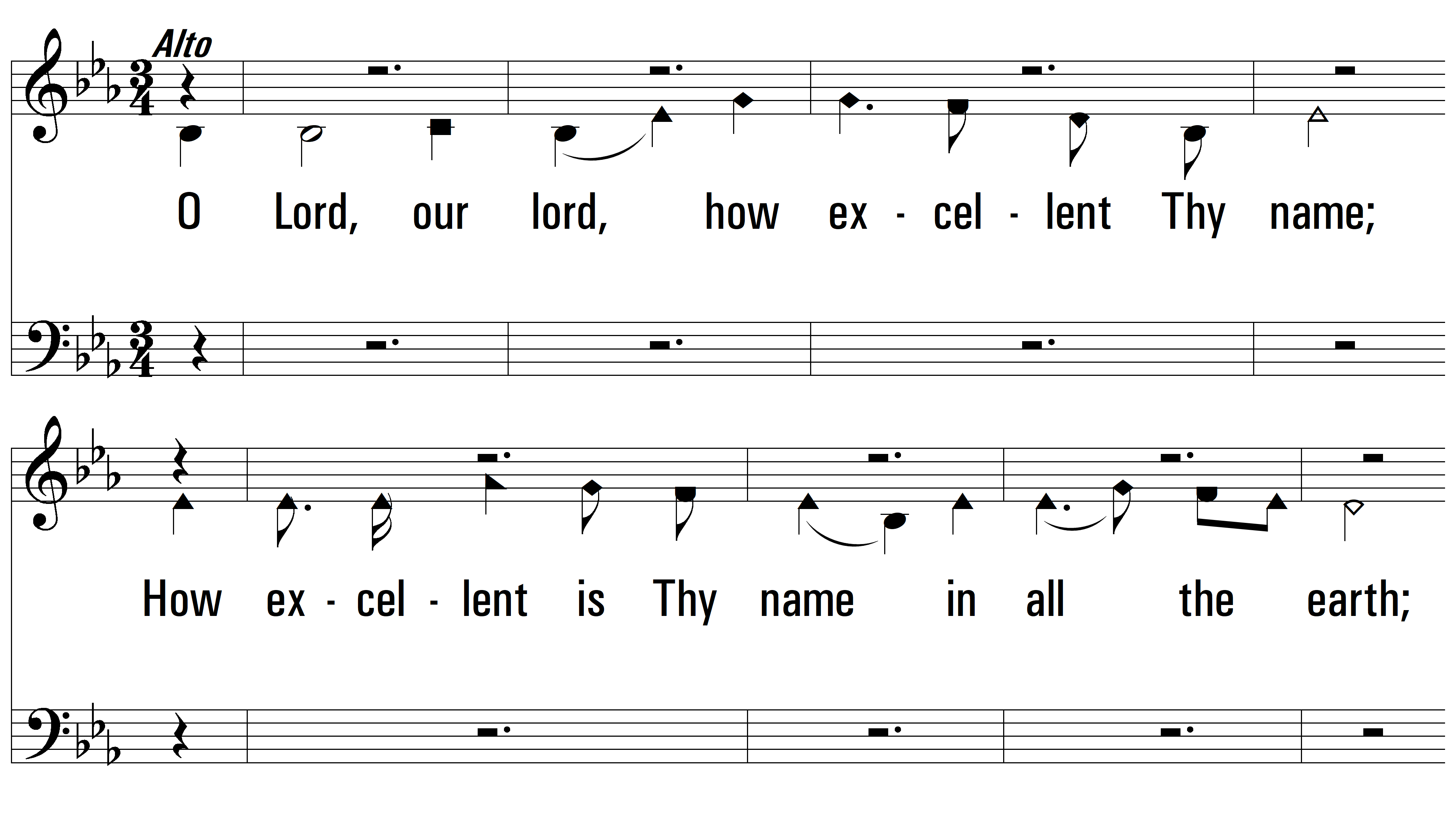 vs. 1 ~ O Lord, Our Lord
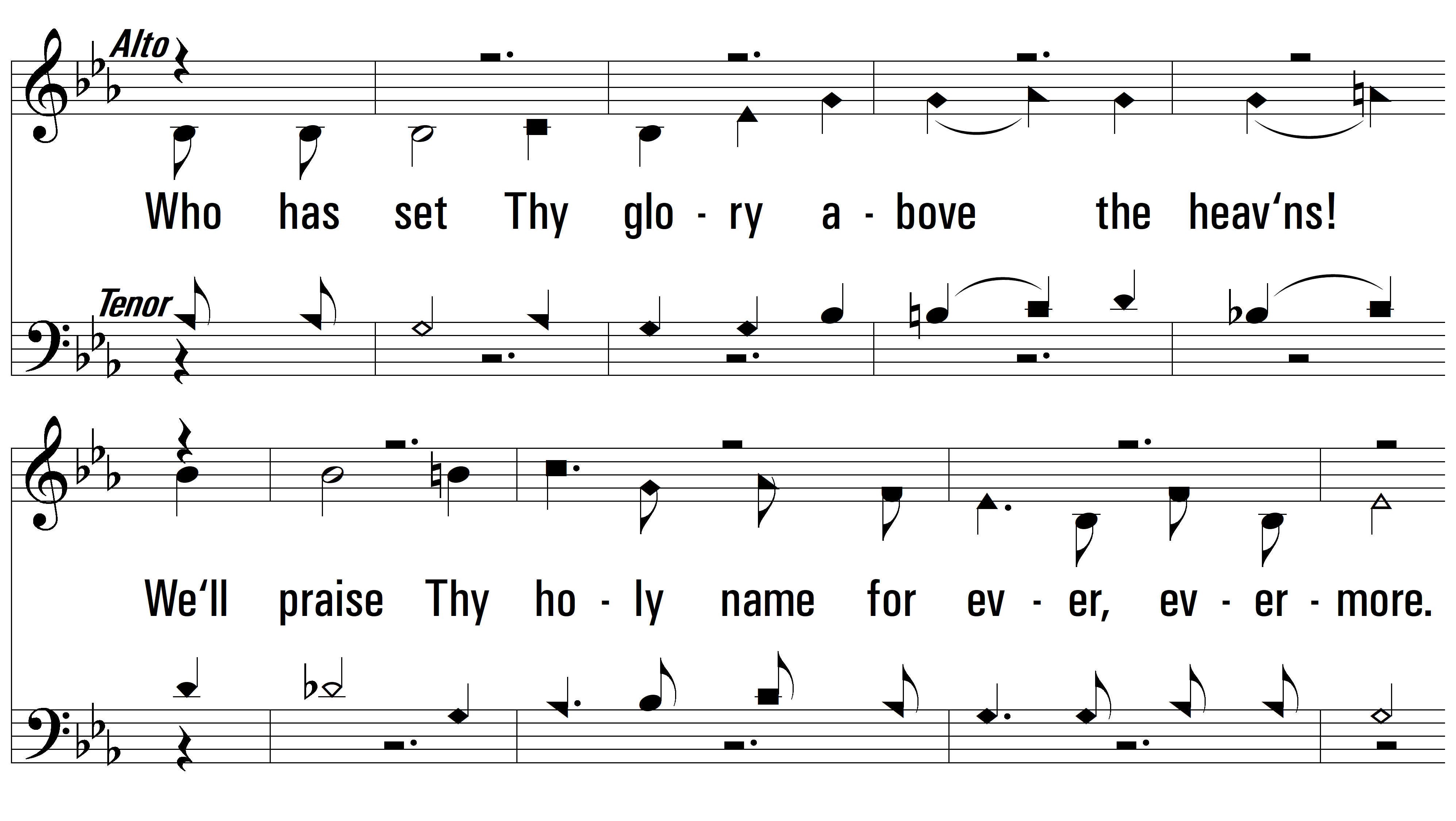 vs. 1
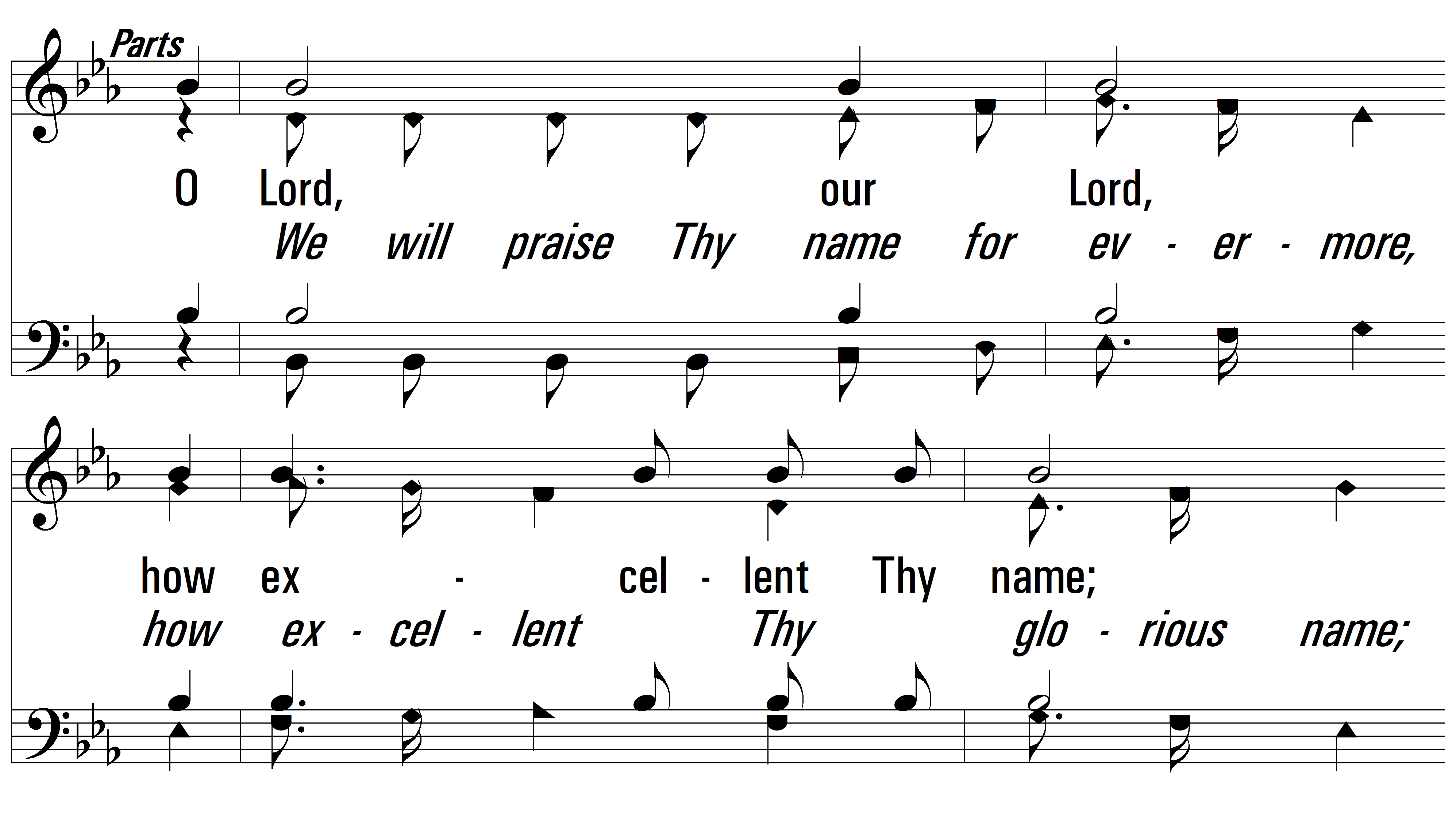 vs. 1
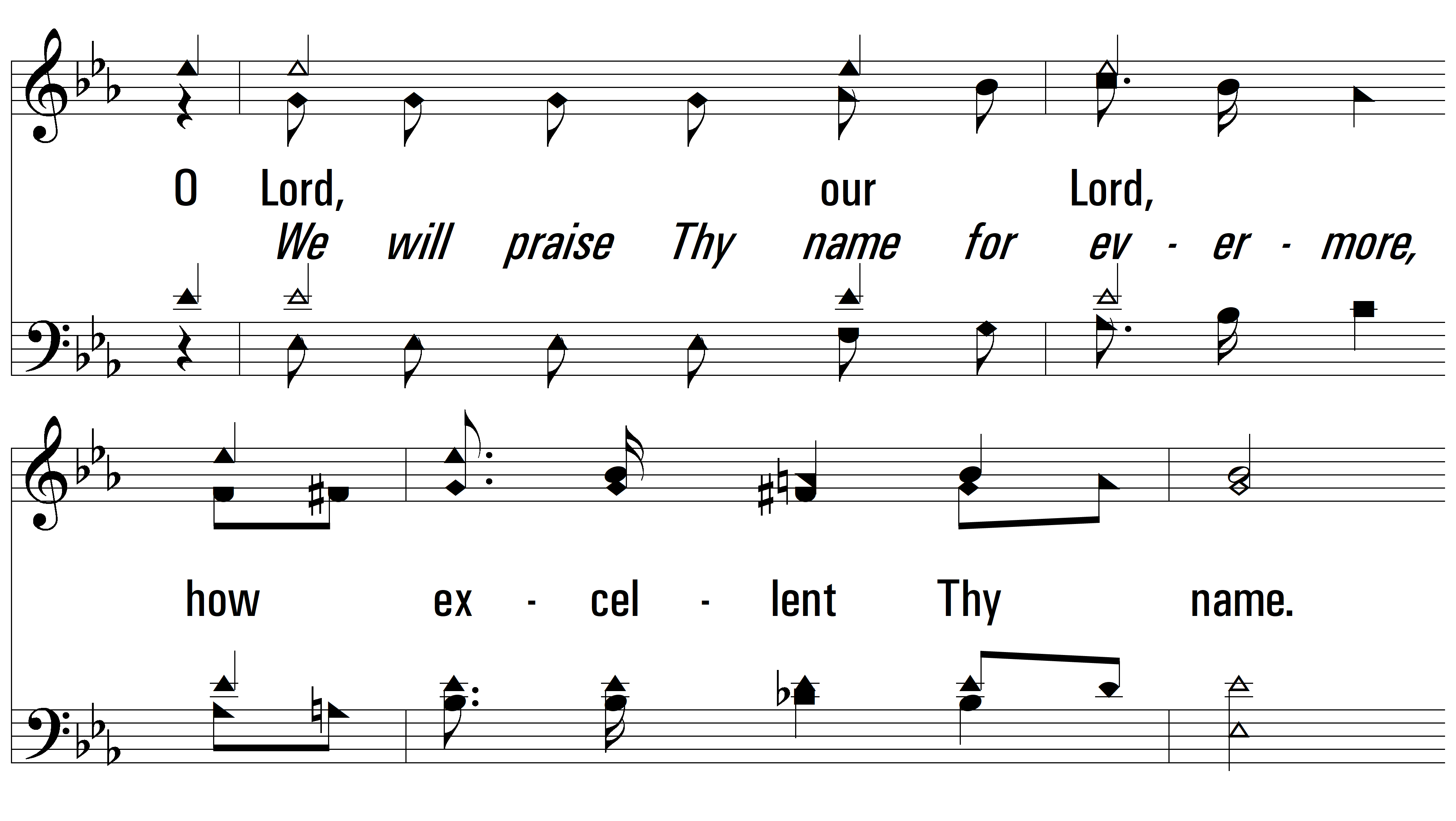 vs. 1
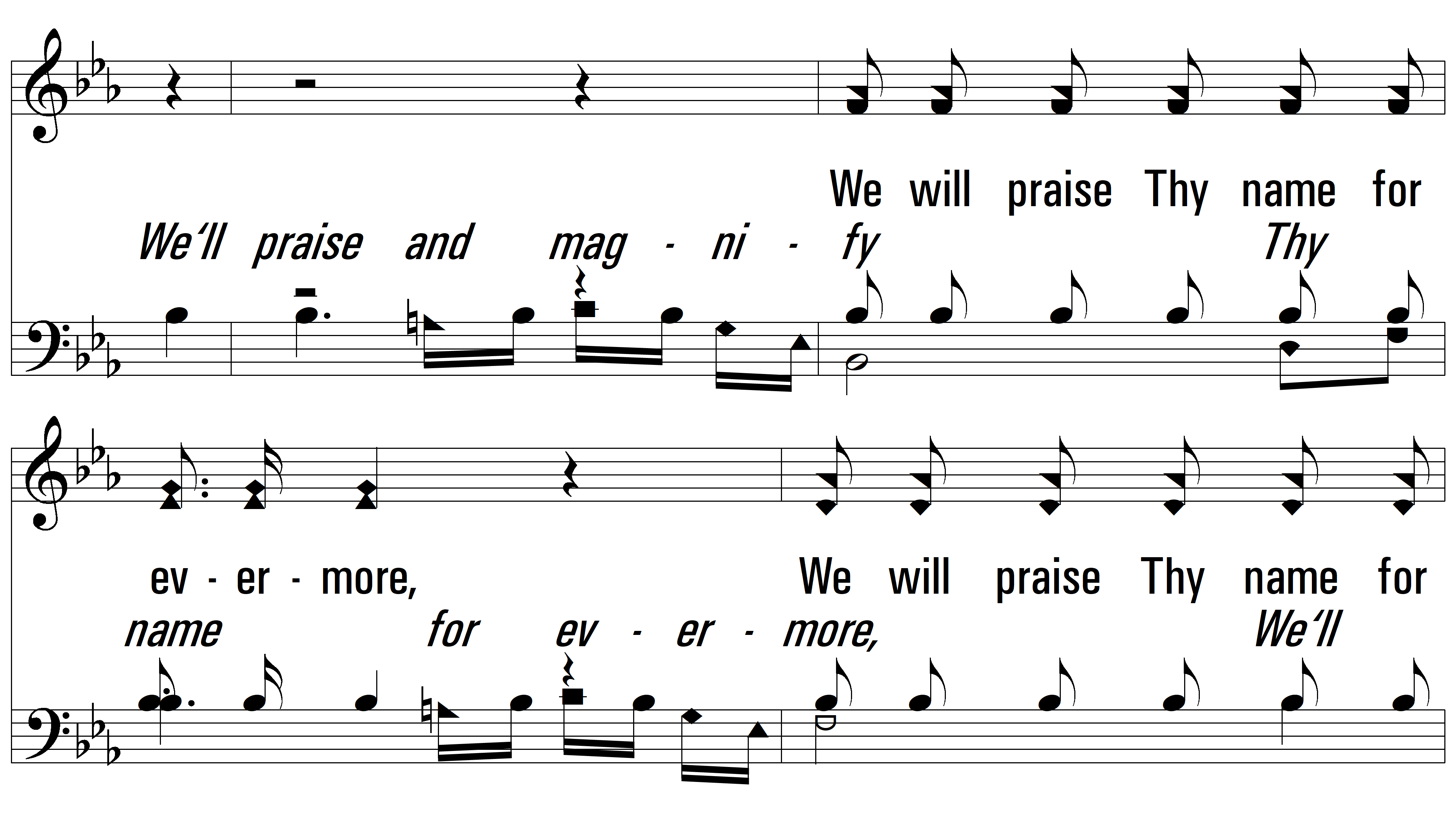 vs. 1
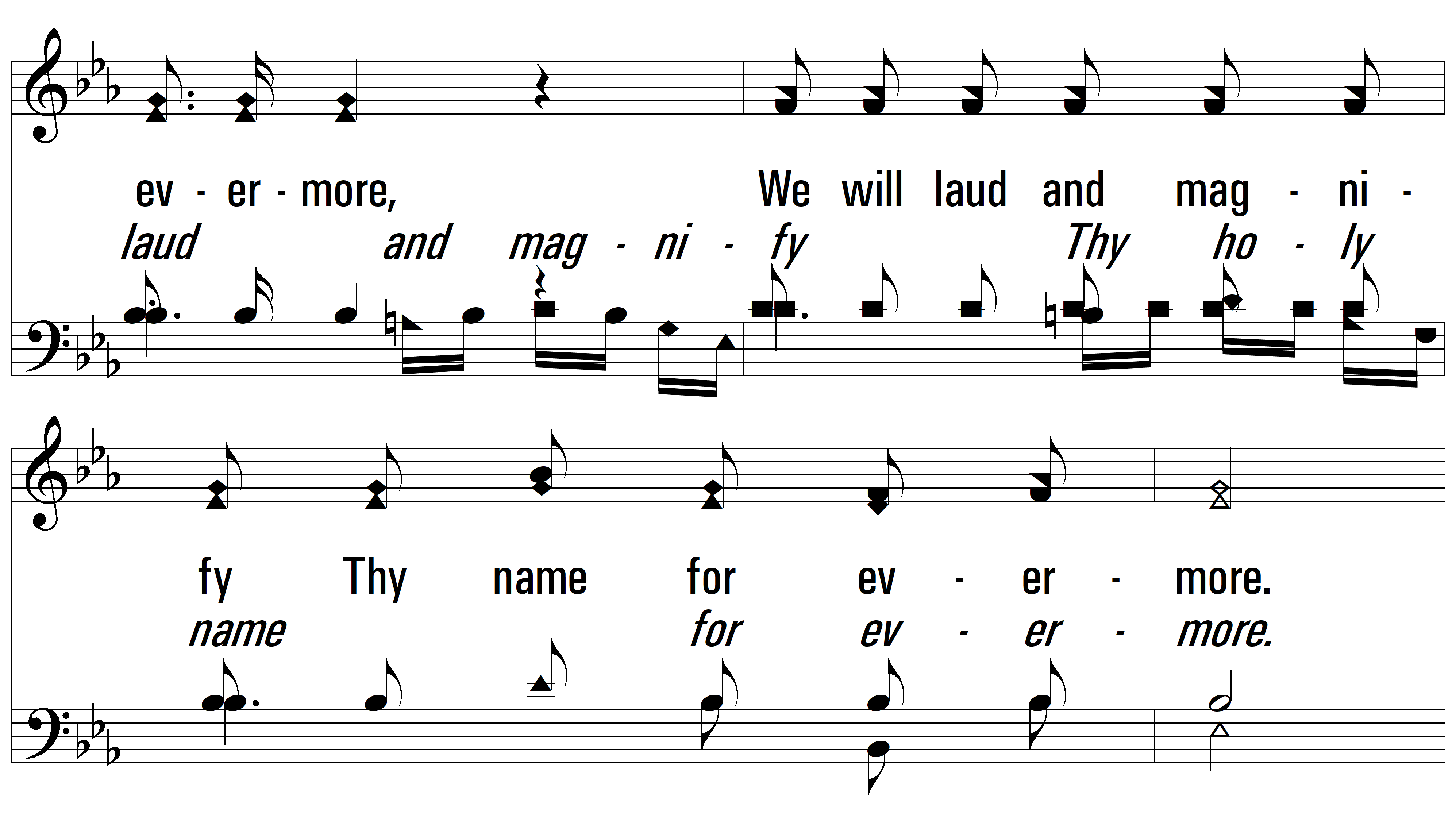 vs. 1
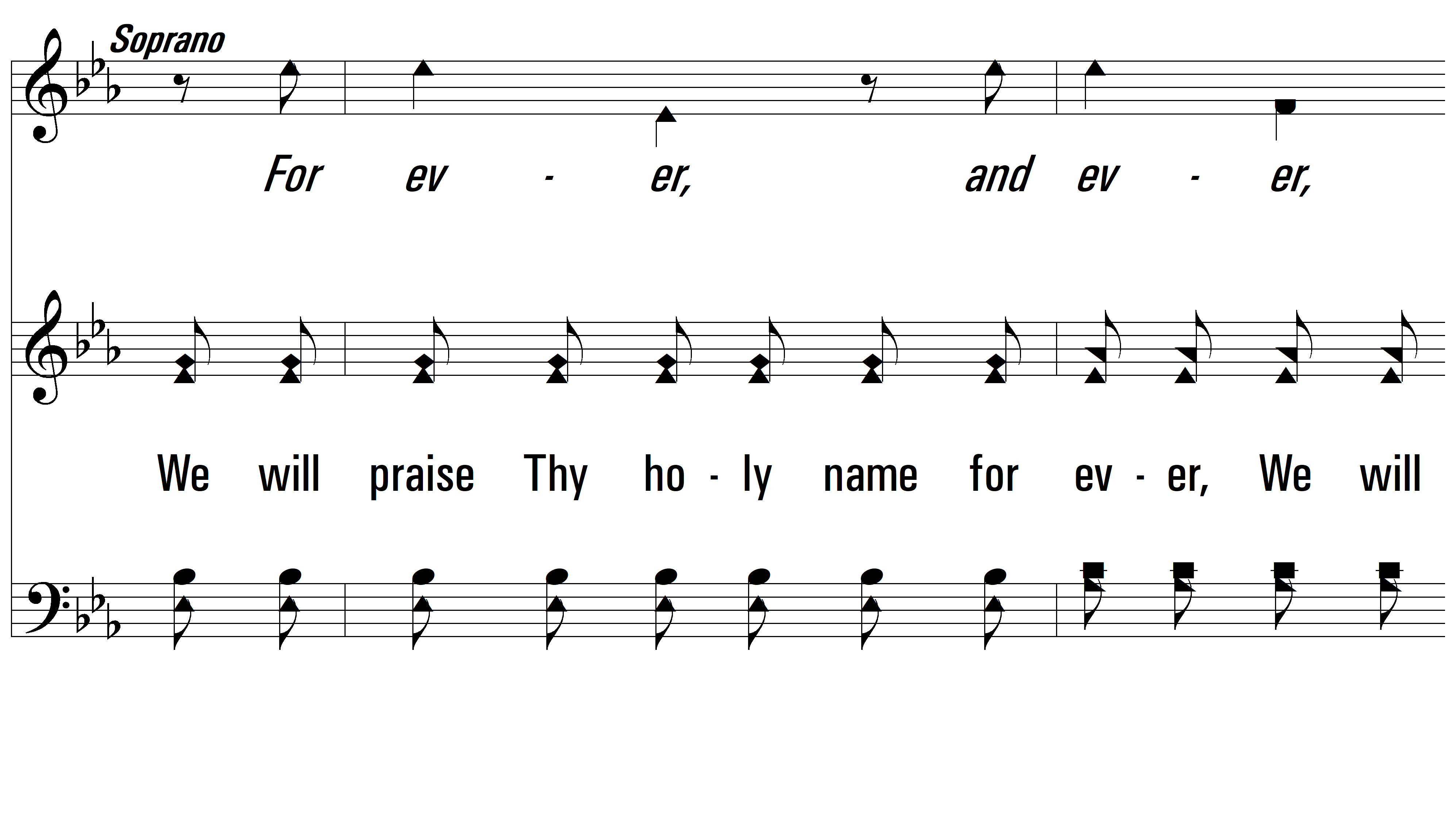 vs. 1
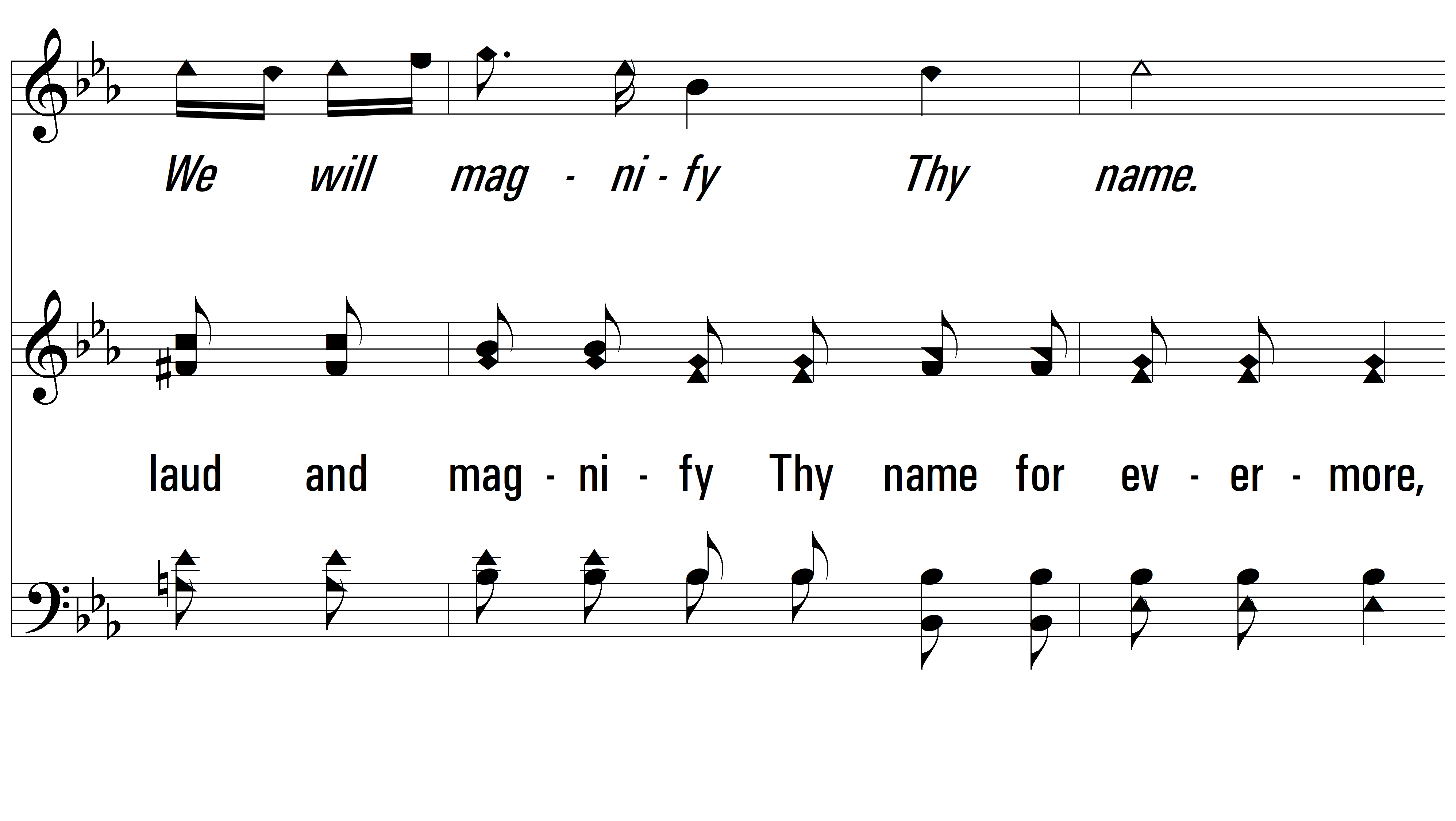 vs. 1
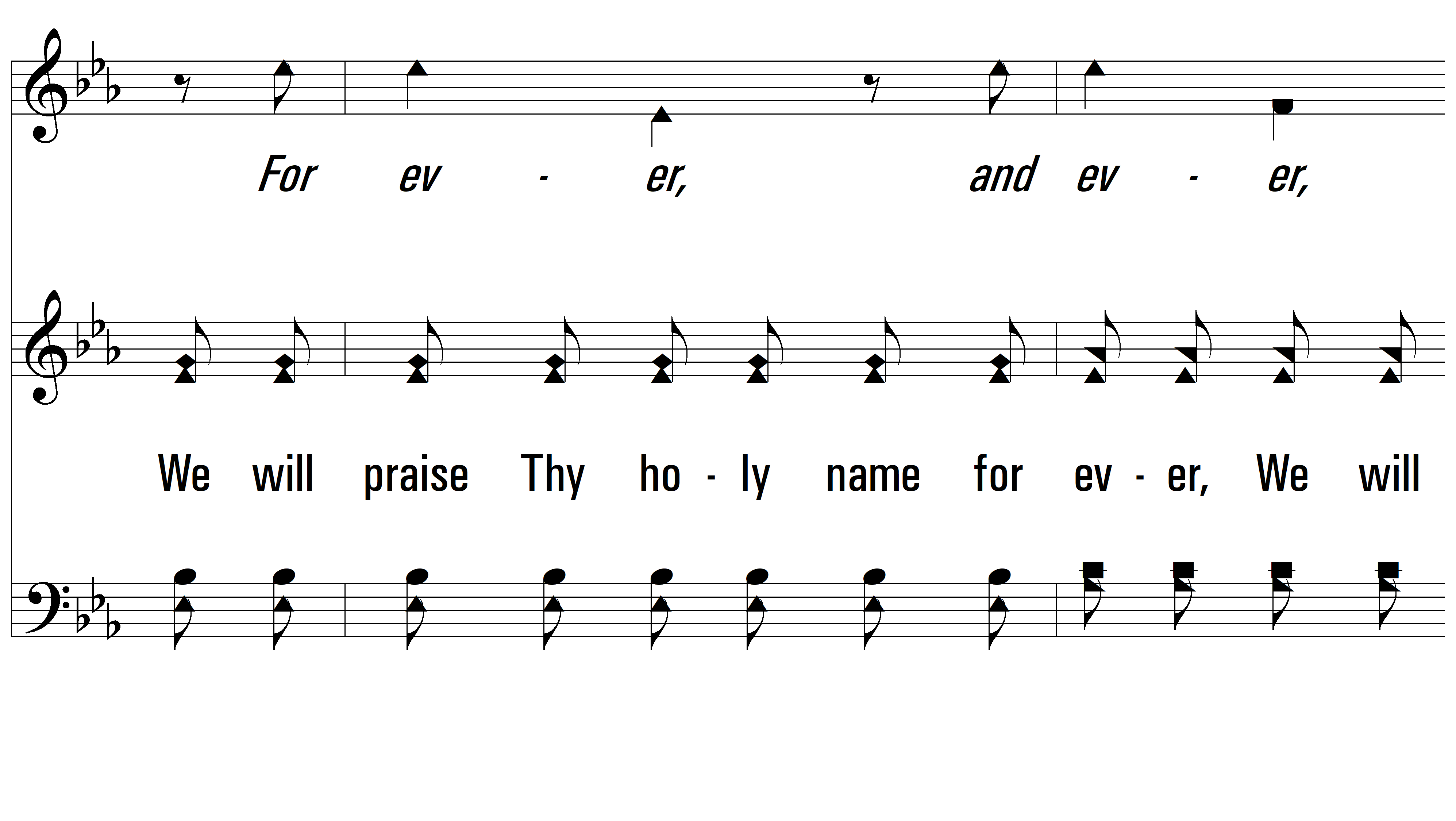 vs. 1
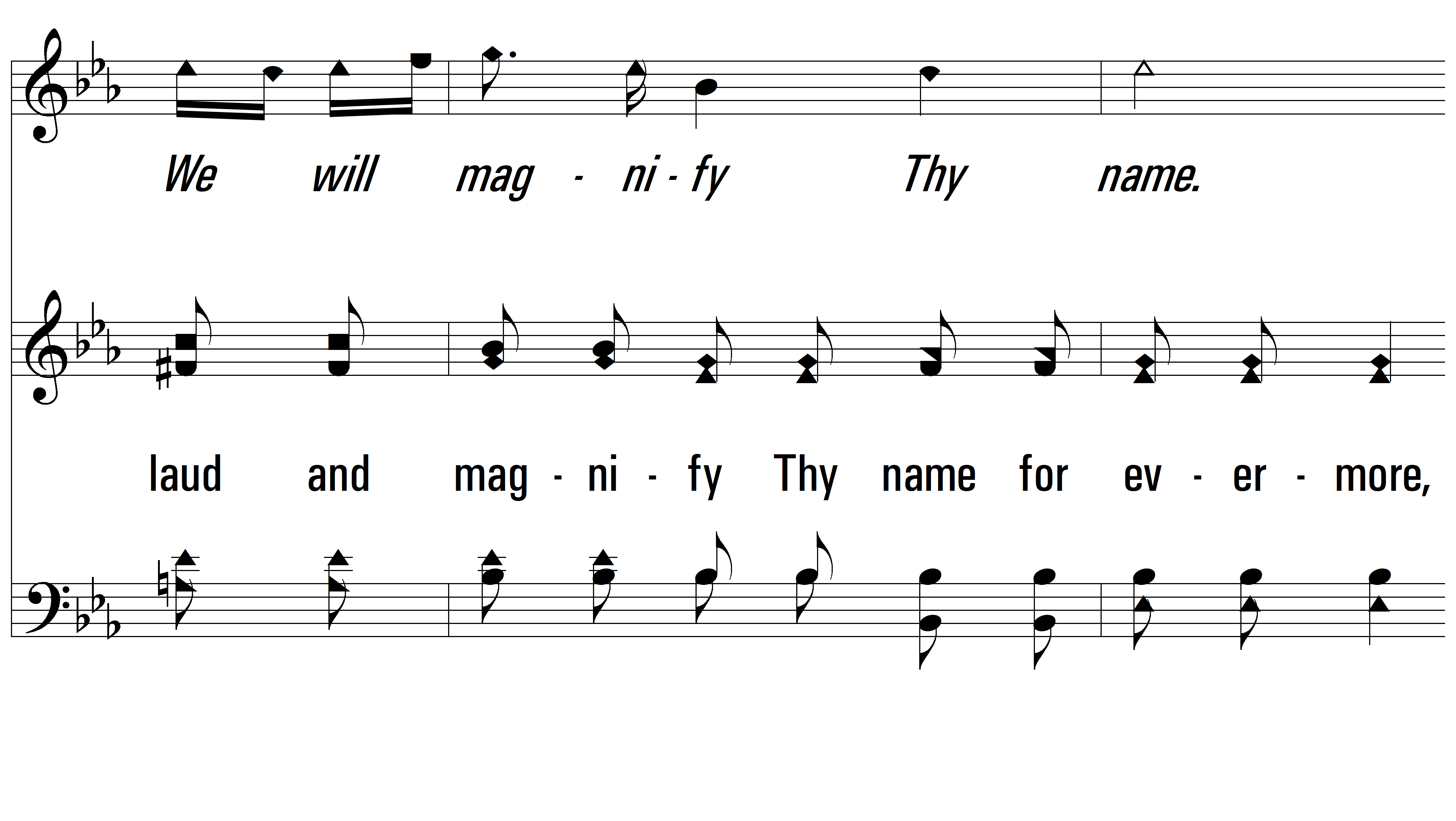 vs. 1
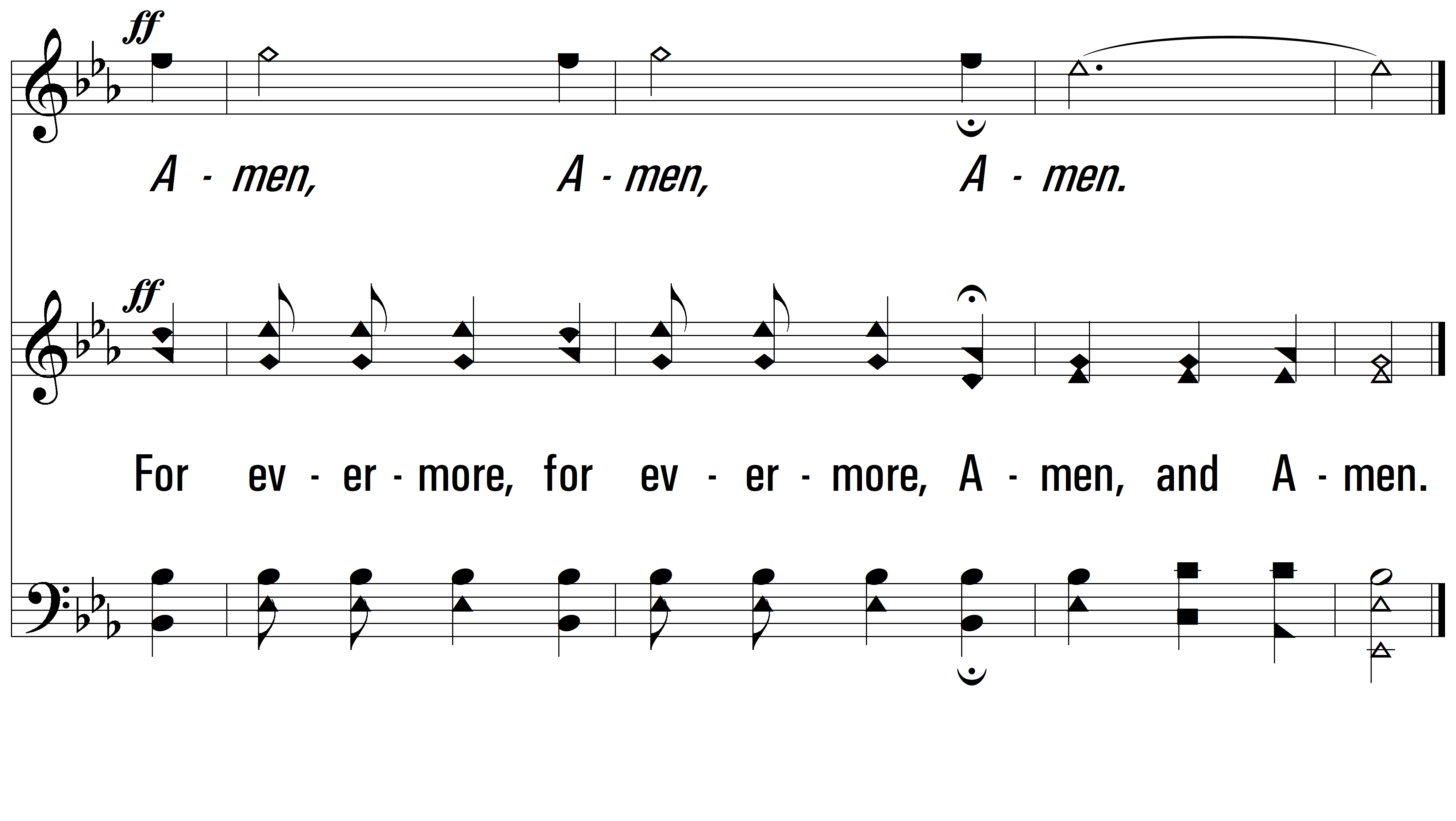 END
PDHymns.com
vs. 1